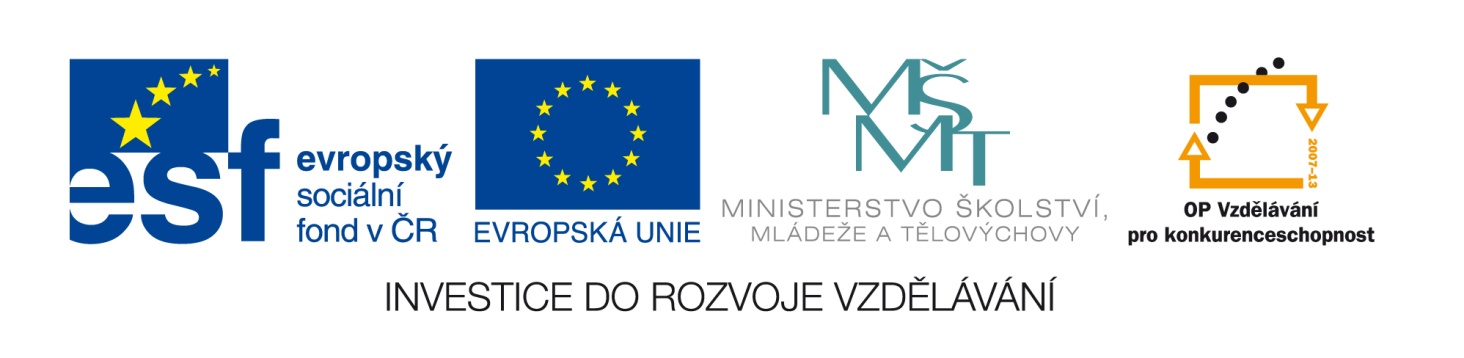 Tento vzdělávací materiál vznikl v rámci projektu EU – peníze školám
Název projektu : Objevujeme svět kolem násReg. číslo projektu: CZ.1.07/1.4.00/21.2040
Balet
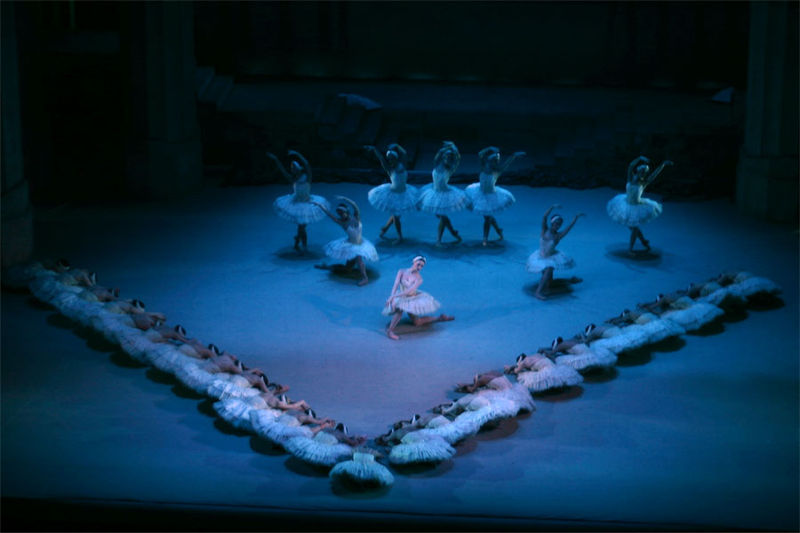 obr.1
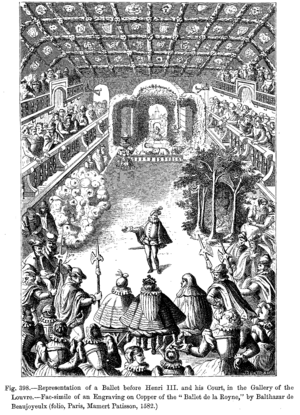 Kořeny baletu sahají do druhé poloviny 16. století. Zpočátku se objevoval ve formě tanečních sekvencí v jiných divadelních žánrech (především operách) hlavně v Itálii a Francii.
Balet jako samostatná umělecká forma se začal vyvíjet ve Francii během vlády Ludvíka XIV. (1643 – 1715), který byl velkým příznivcem tance. 
Protože  došlo k poklesu kvality tanečních standardů, založil roku 1661 (Královskou akademii tance).
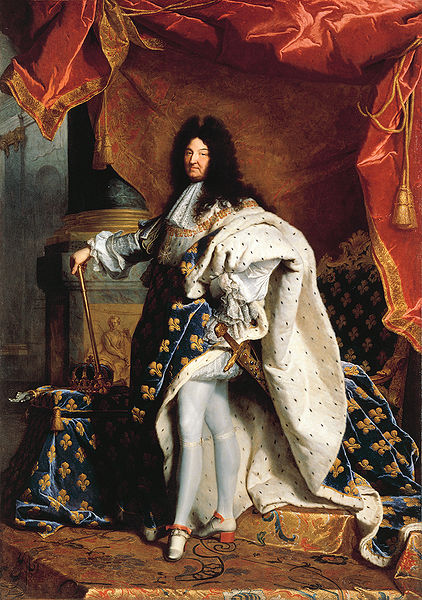 obr.2
Dvorním hudebním skladatelem 
Ludvíka XIV. byl Jean-Baptist Lully
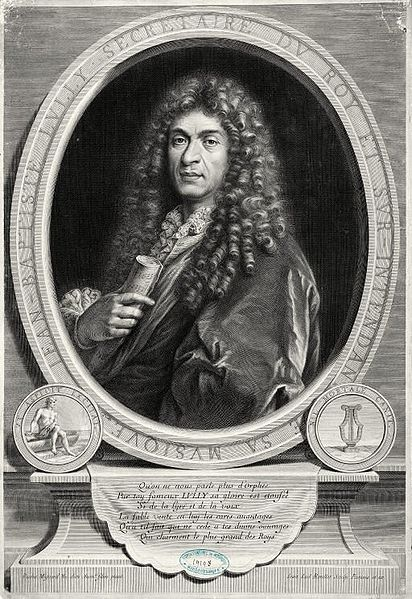 obr.3
V 18. století došlo k popularizaci baletu, která vedla k rozpracování a vylepšení baletní techniky, v této době se balet stal rovnoprávnou dramatickou formou. 
Zároveň se prosadila i pantomima, spojená s reformou pohybů a lepší možností neverbálního vyjadřování.
V 19. století zájem o balet poklesl. 
Díky velkým sociálním změnám ve společnosti ztratil  oporu v aristokratických kruzích a jeho rozvoj pokračoval pouze ve Francii, Rusku a Itálii.
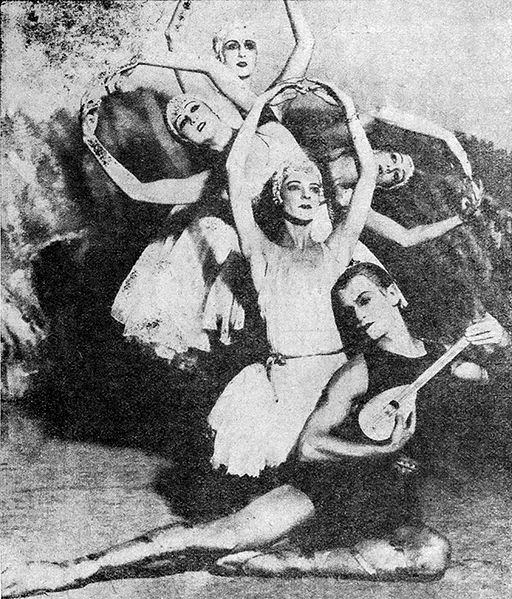 obr.4
Ve 20. století přineslo především díky ruské škole určitou renesanci klasického baletu, který díky řadě vynikajících tanečníků postupně získal zpět své ztracené pozice. 
V Německu získává oblibu tzv. výrazový tanec.
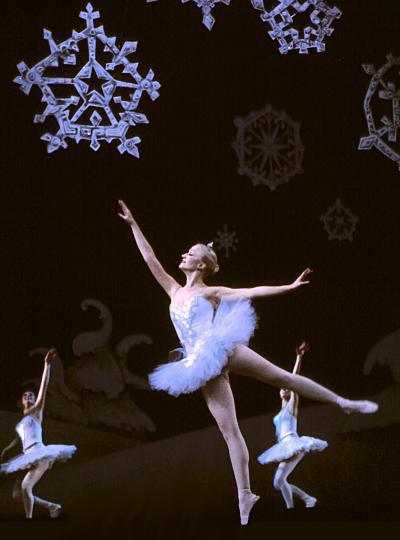 obr.5
Nejvýznamnější tvůrci baletů a jejich díla:

Petr Iljič Čajkovskij 
Labutí jezero
Další známé dílo Petra Iljiče Čajkovského je pohádkový balet
Louskáček
Igor Stravinskij 
(Svěcení jara)
Sergej Prokofjev 
(Romeo a Julie)
Aram Chačaturjan 
Gajané
Spartakus
záznam celého představení
Kromě klasického baletu se v posledních desetiletích na jevištích všech divadel objevují i tzv. taneční divadla.
Většinou se jedná o taneční koláže vzniklé na základě nějakého konkrétní příběhu doplněné mixem hudby.
Takováto představení pravidelně a s velkým úspěchem uvádí i Severočeské divadlo opery a baletu v Ústí n.L.
Bezesporu nejúspěšnějším jsou
CIKÁNSKÉ KOŘENY/Í
S tímto představením se divadlo představilo v několika městech u nás i v zahraničí. 
Poslední obrovský úspěch mělo v Národním divadle v Praze.
V SDOB vzniklo ještě další zajímavé představení
CAFFÉ AUSSIG
které mapuje život našeho města v průběhu 20.stol
Název projektu : Objevujeme svět kolem násReg. číslo projektu: CZ.1.07/1.4.00/21.2040
Autor : Renata Smyčková, ZŠ a MŠ Nová, Ústí n. L.
Období vytvoření výukového materiálu:  březen 2012
Vzdělávací obor: člověk a umění
Anotace: Prezentace určená pro seznámení s různými hudebními žánry
Očekávaný výstup: žák poznává historii i současnost baletu, hledá souvislosti mezi realitou a divadelním představením. Vnímá hudbu a její možnosti vyjádření pohybem
Jazyk:  Čeština
Použité zdroje: 
Wikipedie – otevřená encyklopedie  


Zdroje obrázků:
 [cit. 2012-03-01]. Dostupný pod licencí public domain na WWW: http://cs.wikipedia.org/wiki/Soubor:Wiener_Staatsoper_Schwanensee_Szene_Akt4.jpg 
 [cit. 2012-03-01]. Dostupný pod licencí public domain na WWW: http://cs.wikipedia.org/wiki/Soubor:Louis_XIV_of_France.jpg
 [cit. 2012-03-01]. Dostupný pod licencí public domain na WWW: http://cs.wikipedia.org/wiki/Soubor:Jean-Baptiste_Lully_1.jpeg
 [cit. 2012-03-01]. Dostupný pod licencí public domain na WWW: http://cs.wikipedia.org/wiki/Soubor:Ballets_Russes_Apollon_1928.jpg
 [cit. 2012-03-01]. Dostupný pod licencí public domain na WWW: http://cs.wikipedia.org/wiki/Soubor:Snowdance.jpg